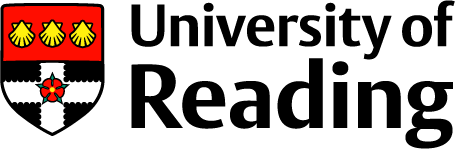 A Cybernetic Approach to Introducing Robotics
Richard Mitchell
Professor of Cybernetics
University of Reading
p1 RJM
Cybernetics Approach to Robotics
© Prof Richard Mitchell 2019
Introduction
I came to Reading as a student in cybernetics in 1977 …
I have lectured in Cybernetics since 1983
My interests : robots, control engineering, artificial intelligence, virtual reality, GAIA theory, education 
I am lead educator on the Begin Robotics Massive Open Online Course which runs on FutureLearn
This talk gives an overview of the course, the cybernetic approach taken, including its interactive web pages.
p2 RJM
Cybernetics Approach to Robotics
© Prof Richard Mitchell 2019
On Cybernetics
Key to Cybernetics is feedback
For control
For learning
For interaction
Learning should be active
So produce interactive web pages
Concepts applicable to different systems
Eg Robotics - opportunity to enthuse and illustrate
Hence Begin Robotics – FutureLearn MOOC
p3 RJM
Cybernetics Approach to Robotics
© Prof Richard Mitchell 2019
Begin Robotics
Four Weeks
 Introduction; History; Applications; Try Web pages
 Anatomy of Robots – Sensors, Actuators, Brain
 Control and Interaction (haptic devices)
 Learning and artificial life
Open to all, also used to introduce Robots in Year 1
Web pages freely available
https://www.reading.ac.uk/UnivRead/vr/OpenOnlineCourses/Files/Simulation2/BeginRoboticsSimulationindex2.pdf  
Used to illustrate concepts and for active learning
p4 RJM
Cybernetics Approach to Robotics
© Prof Richard Mitchell 2019
Robots Featured
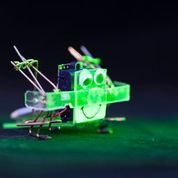 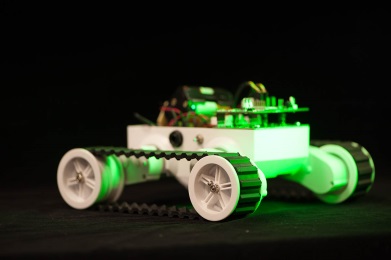 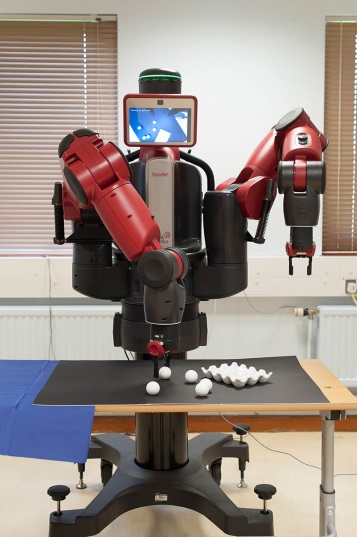 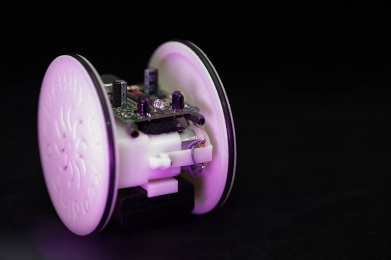 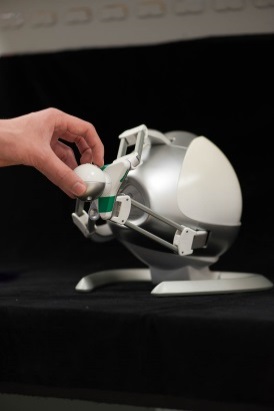 p5 RJM
Cybernetics Approach to Robotics
© Prof Richard Mitchell 2019
Cybernetics – A Different Perspective
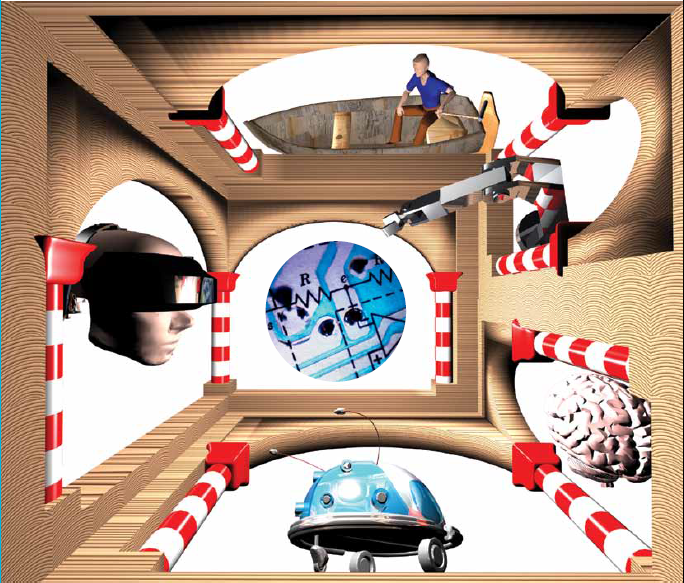 Kybernetes (Steersman)
Robots
Neural Nets
Learning Robot
VR
Sensors
all use feedback
p6 RJM
Cybernetics Approach to Robotics
© Prof Richard Mitchell 2019
Winds/Tides
Course
Boat
Left /
-
+
Right
Steersman
Feedback for Control
No feedback
Winds/Tides
Course
Boat
Guess
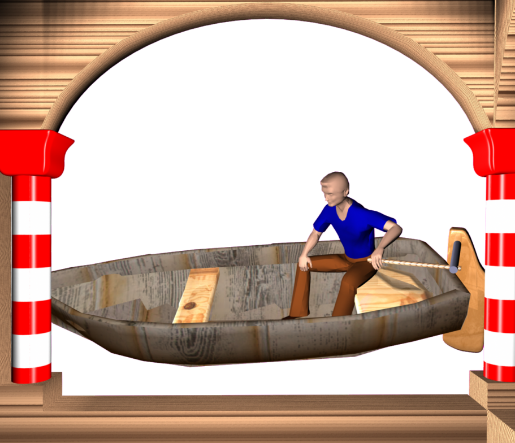 p7 RJM
Cybernetics Approach to Robotics
© Prof Richard Mitchell 2019
Obstacles
Position
Robot Arm
Turn
Clock
-
+
/ Anti
Joint Motors
For manipulator robots
Positioning Robot Gripper
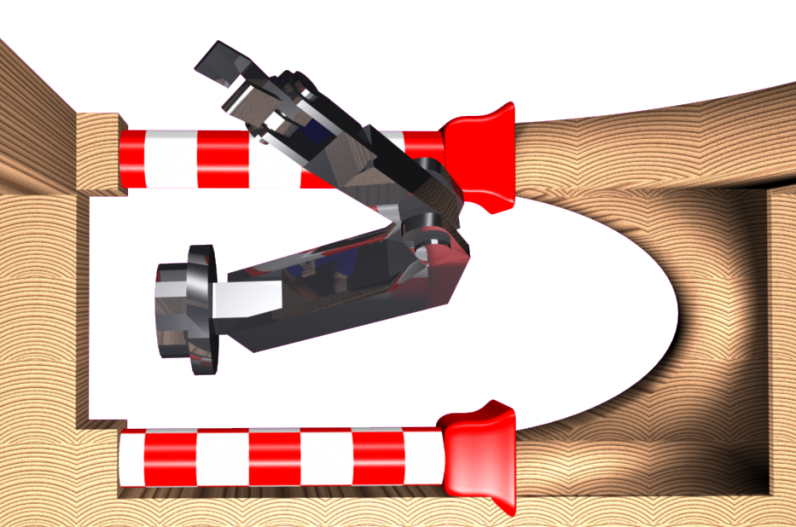 p8 RJM
Cybernetics Approach to Robotics
© Prof Richard Mitchell 2019
Hills, Surface
Speed
Robot
Slow /
-
+
Speed
Measure
And Mobile Robots
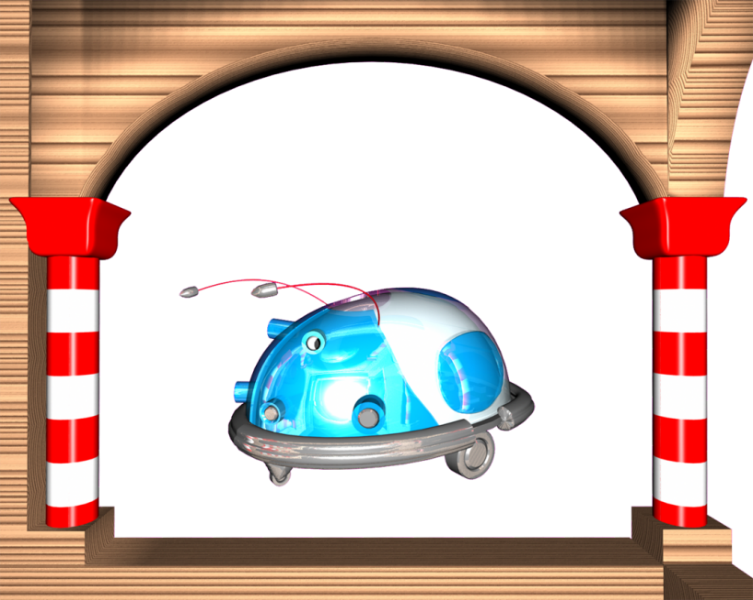 Speed control
p9 RJM
Cybernetics Approach to Robotics
© Prof Richard Mitchell 2019
Illustrating Need for Control
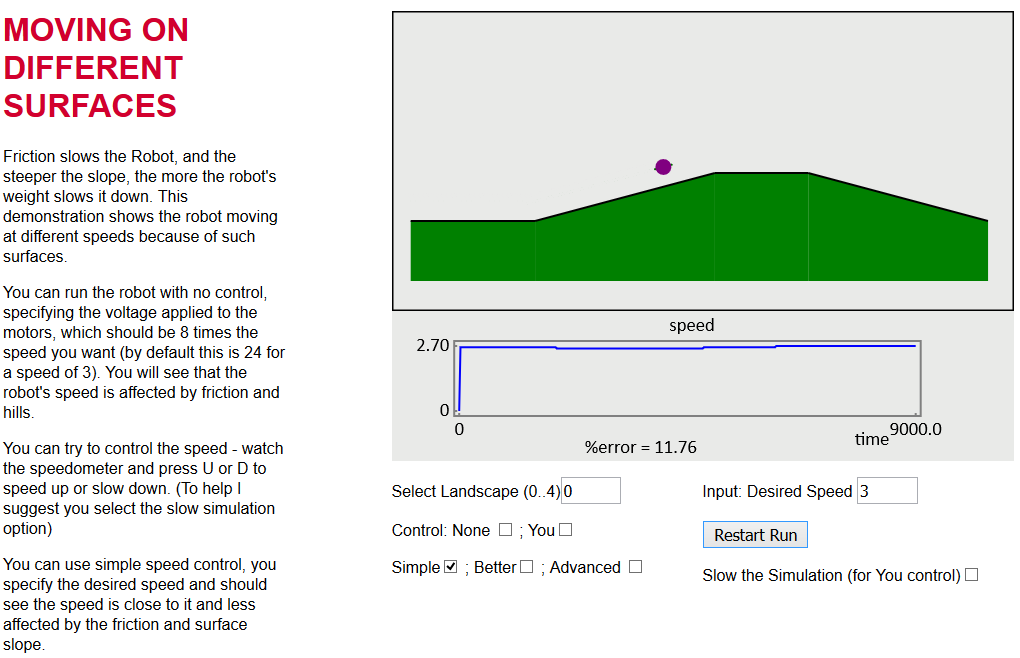 http://www.reading.ac.uk/UnivRead/vr/OpenOnlineCourses/Files/Simulation2/demoSpeedControl.html
p10 RJM
Cybernetics Approach to Robotics
© Prof Richard Mitchell 2019
Different Speed vs Time
No control
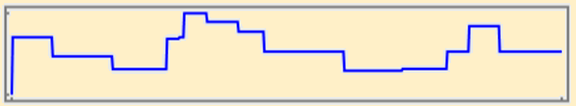 3.40
% error = 39.23
0
14425
Prop Control
2.77
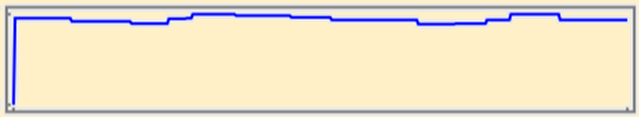 3.00
% error = 12.63
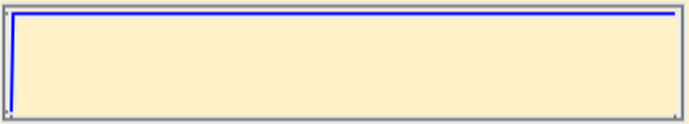 9075.0
0
User Control
(speedo)
% error = 0.00
0
9025.0
3.43
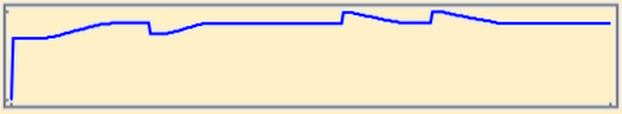 % error = 4.97
0
16150
P+I
p11 RJM
Cybernetics Approach to Robotics
© Prof Richard Mitchell 2019
[Speaker Notes: Explain user does control = control + ‘error’ not control = const * error]
Also : Temperature Control
Sun, PCs, People
Of Rooms
Temperature
Room
Heat /
-
+
Cool
Sun, Illness, etc
Air Con
Temperature
Body
Sweat /
-
+
Shiver
Action
Of Humans
p12 RJM
Cybernetics Approach to Robotics
© Prof Richard Mitchell 2019
Also Of Earth - Gaia Theory
Lovelock suggest life helps control temperature
Sufficiently constant for life for 3.6 billion years
Even though suns output up by 25%
Biologists sceptical : hence Daisyworld
Black / white daisies
Grow best ~22OC
Warm/Cool local area
If too cool, more black
Sun
Temp
Planet
Black /
White
Daisies
Like robots, example of artificial life
p13 RJM
Cybernetics Approach to Robotics
© Prof Richard Mitchell 2019
Demo Daisyworld
p14 RJM
Cybernetics Approach to Robotics
© Prof Richard Mitchell 2019
Well done?
Do Task
Better
Way
Refiner
Learning – is also feedback
A steersman has to learn
Complex systems need adaptive control
Learning is a feedback process:
	‘You learn by your mistakes’
	Trial and Error
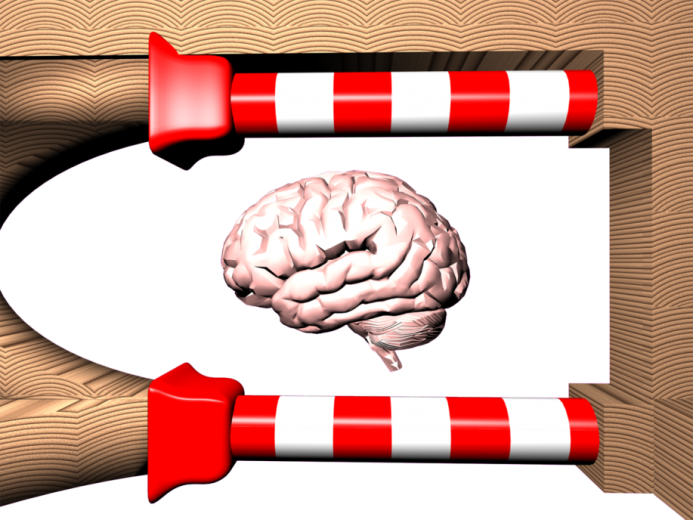 p15 RJM
Cybernetics Approach to Robotics
© Prof Richard Mitchell 2019
[Speaker Notes: A steersman has to learn how to control a boat; Complex systems need a controller that adapts (learns)
Learning is a feedback process: Trial and Error – used by our Robots / Babies]
KOLB Learning Cycle
Applies to how we learn ... Note learning requires ...
Concrete 
Experience
Active
Experimentation
Reflective
Observation
Abstract
Conceptualisation
Experience something ... Assess it ... Interpret / compare with other knowledge .... Then put what learnt into practice
KOLB D A (1984) Experiential Learning: experience as the source of learning and development New Jersey: Prentice-Hall (0 13 295261 0)
p16 RJM
Cybernetics Approach to Robotics
© Prof Richard Mitchell 2019
Fuller Control Diagram
External  Factors
Device
Actuation
Measurement
Controller
Important : measurement is accurate, as determines output
Eg faulty speedometer;   issues with league tables
p17 RJM
Cybernetics Approach to Robotics
© Prof Richard Mitchell 2019
Learning in Mobile Robots
Robot can sense walls/ objects
Set speeds manually
Or Robot learn -trial & error
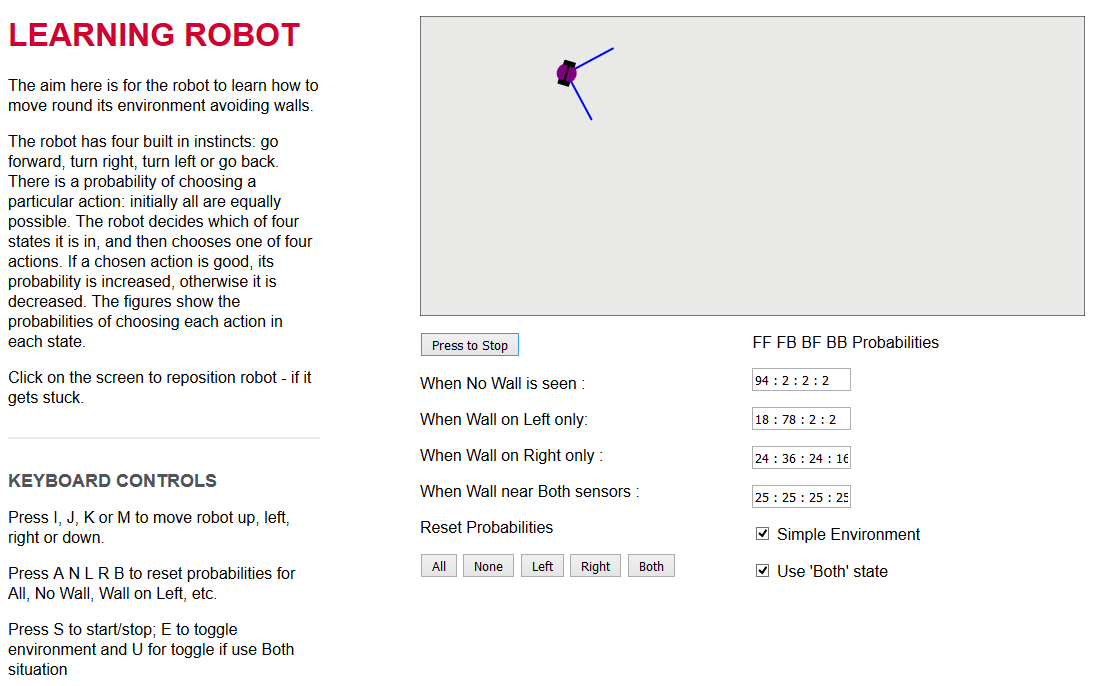 Demonstrated in video later …
p18 RJM
Cybernetics Approach to Robotics
© Prof Richard Mitchell 2019
Image
Computer
Move
-
+
-ment
Human
Human Computer Interaction
Using a mouse is feedback : Ultimate HCI is ‘Virtual Reality’
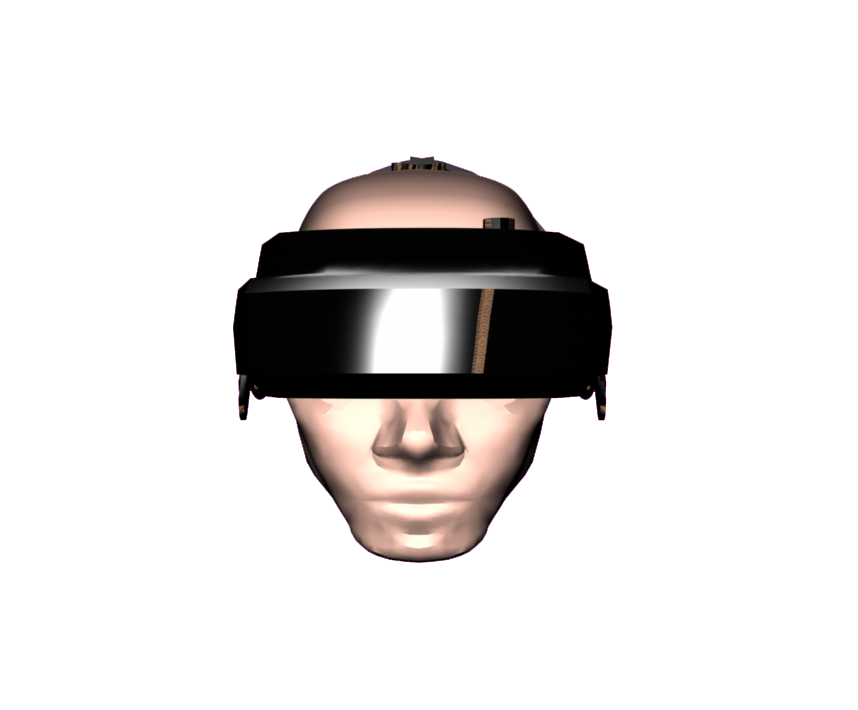 Also, Augmented Reality
Tele-operation - remote control. 
Needs force feedback +touch – ‘haptics’
p19 RJM
Cybernetics Approach to Robotics
© Prof Richard Mitchell 2019
More Interaction
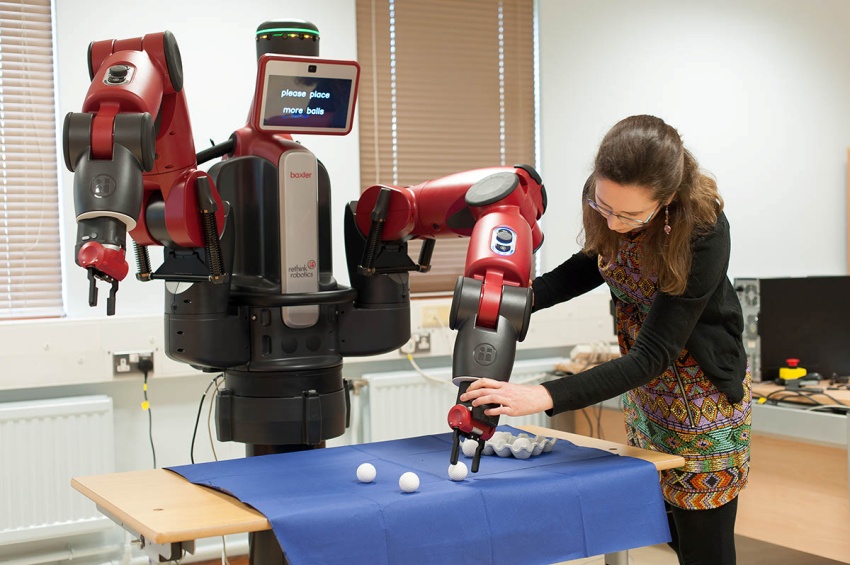 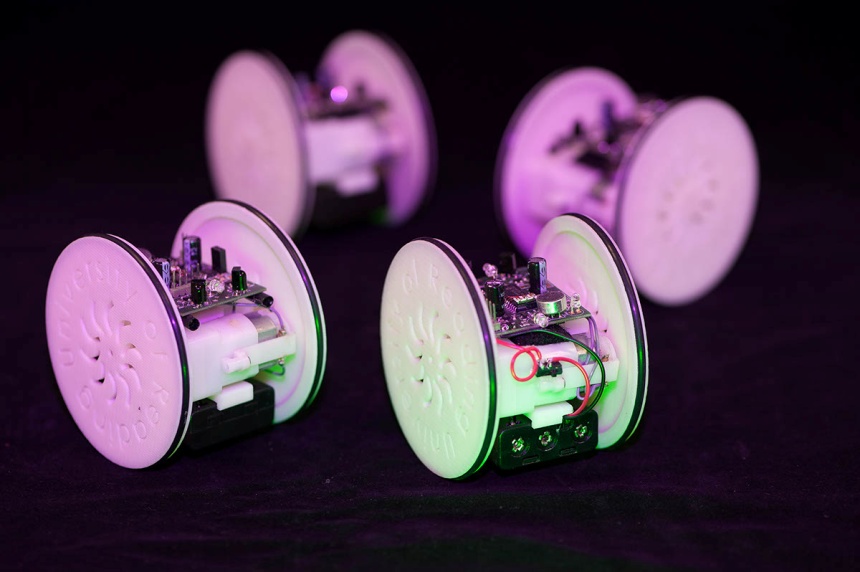 Human  and Computer
Robots with each other
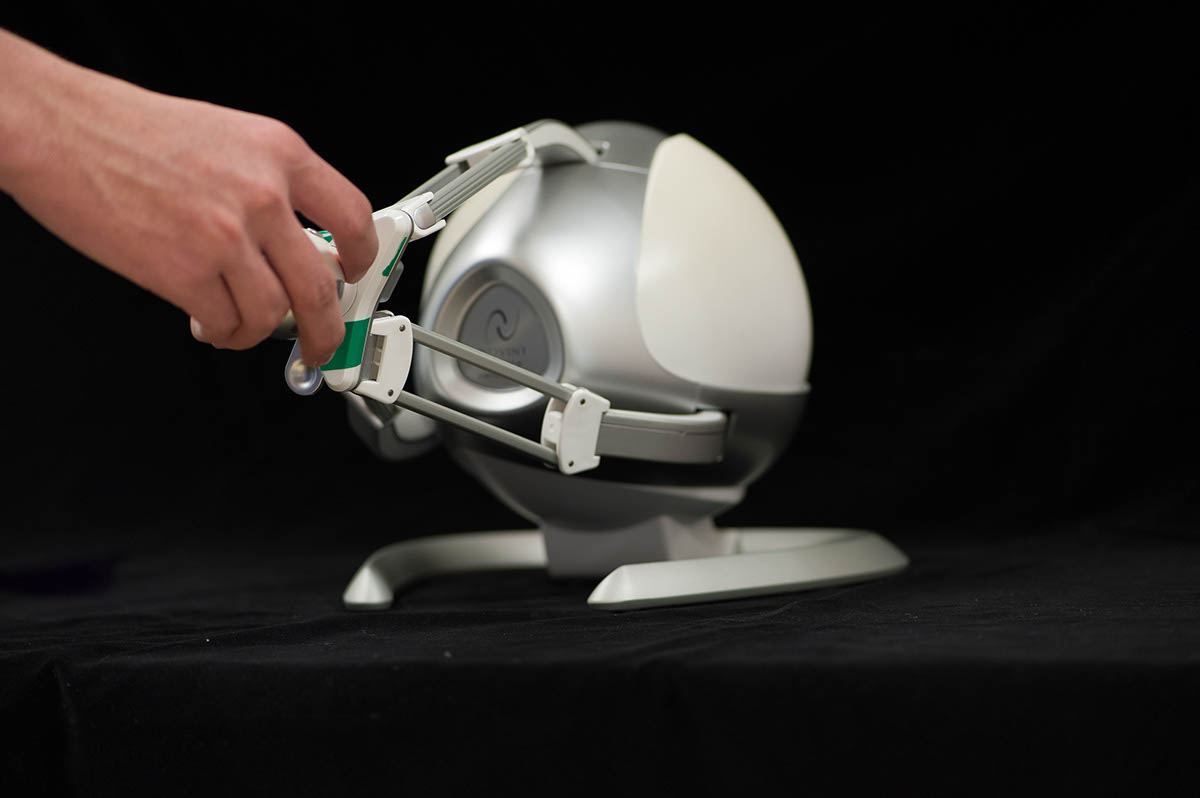 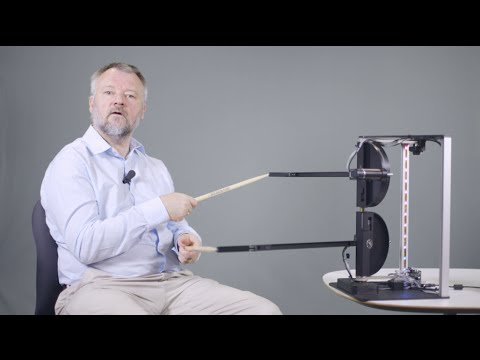 Virtual DrumKit
Haptics – feel artificial world
p20 RJM
Cybernetics Approach to Robotics
© Prof Richard Mitchell 2019
Robot and Light Sensors
About minute in …
p21 RJM
Cybernetics Approach to Robotics
© Prof Richard Mitchell 2019
Flocking Robots
p22 RJM
Cybernetics Approach to Robotics
© Prof Richard Mitchell 2019
Interaction and Learning
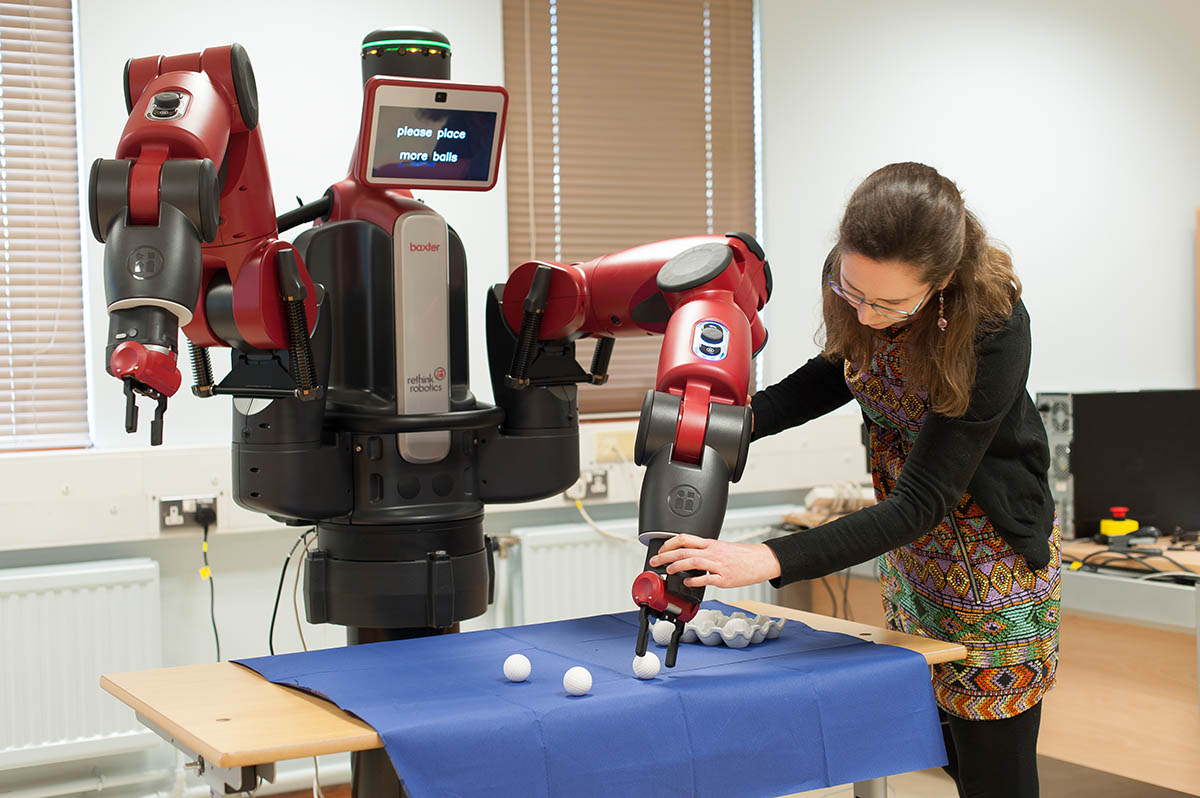 Baxter robot
Designed for safe interaction
Can program it to do tasks
Or can teach it
Eg move one arm by hand, other arm moves with it
So you teach it the moves so Baxter can pick up balls.
p23 RJM
Cybernetics Approach to Robotics
© Prof Richard Mitchell 2019
Some Web Pages
p24 RJM
Cybernetics Approach to Robotics
© Prof Richard Mitchell 2019
Balancing ERIC
p25 RJM
Cybernetics Approach to Robotics
© Prof Richard Mitchell 2019
Braitenburg Robot
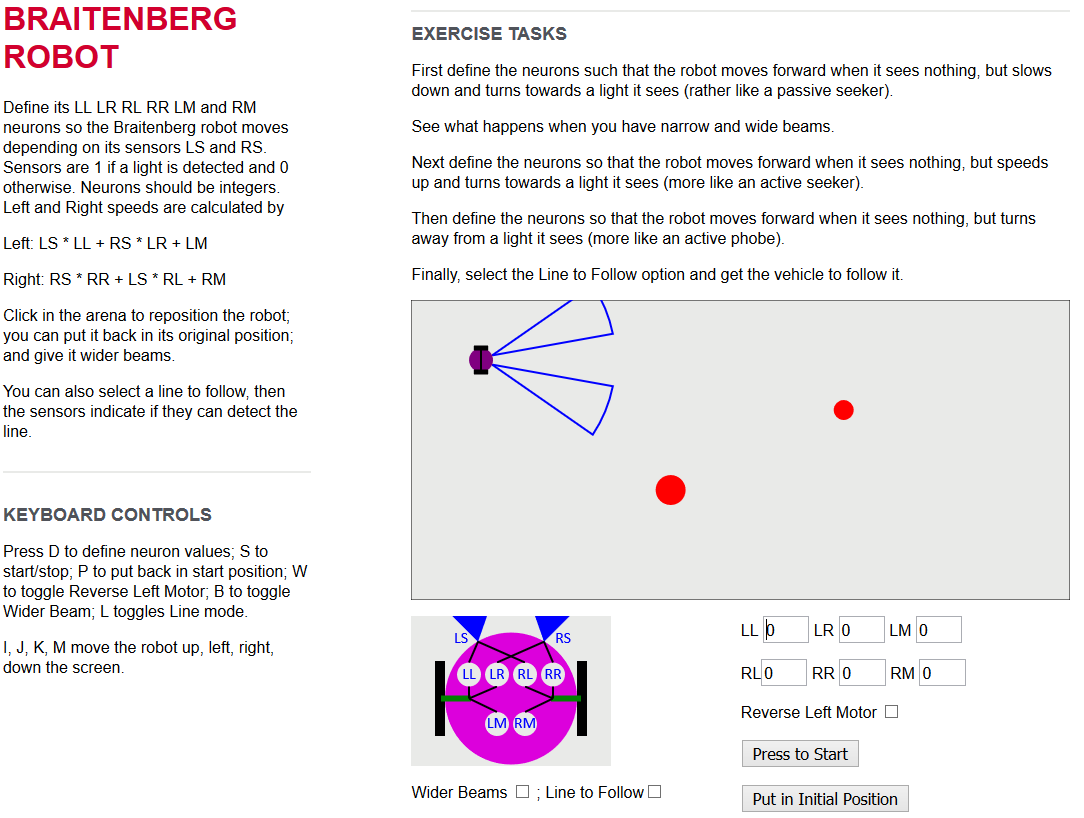 p26 RJM
Cybernetics Approach to Robotics
© Prof Richard Mitchell 2019
Very Positive Reaction
Teachers found simulations very useful and wanted to use at schools … hence pages available .. appreciated.

“Thank you for a truly excellent course that exceeded my expectations. By removing all the barriers to education that are still present in many online courses you allowed one to relax and concentrate on the learning. It made for a much more pleasant learning environment that encouraged exploration and experimentation. The use of simulations put this course head and shoulders above the competition.”
p27 RJM
Cybernetics Approach to Robotics
© Prof Richard Mitchell 2019
Summary
Begin Robotics introduces concepts
Cybernetics is key
Feedback for control, learning and interaction
Concepts used in different systems
Interactive pages helpful for explaining and learning
Around 50,000 enrolments so far 
Students like I use it in UG class

Robotics good concepts, but not always good..
p28 RJM
Cybernetics Approach to Robotics
© Prof Richard Mitchell 2019
Robots Behaving Badly
p29 RJM
Cybernetics Approach to Robotics
© Prof Richard Mitchell 2019
Balancing ERIC and Equiv Systems
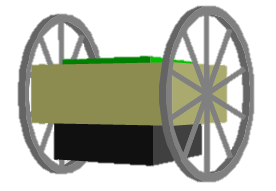 When ERIC accelerates, it ‘rocks’
A = acceleration in, B board angle
Use change in B to reduce ‘rock’
A
B
Eric Body
Change in B
Just like damping in mass spring system
p30 RJM
Cybernetics Approach to Robotics
© Prof Richard Mitchell 2019
[Speaker Notes: Used in video so put at end]